אני כביכול מבלה עם "האחיות" שלי
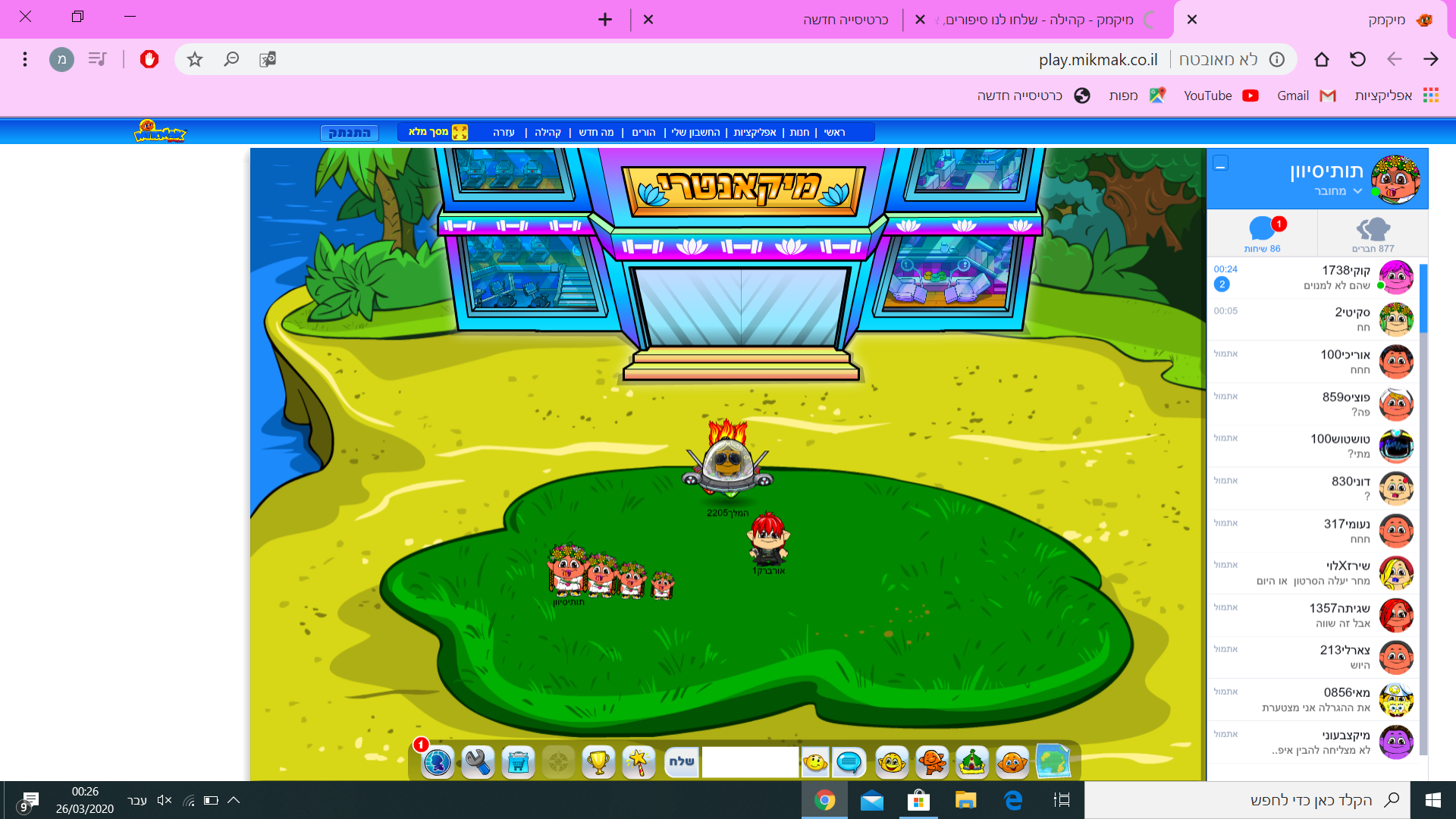 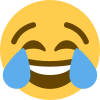